Technical Board Meeting, 6/10/2016
1
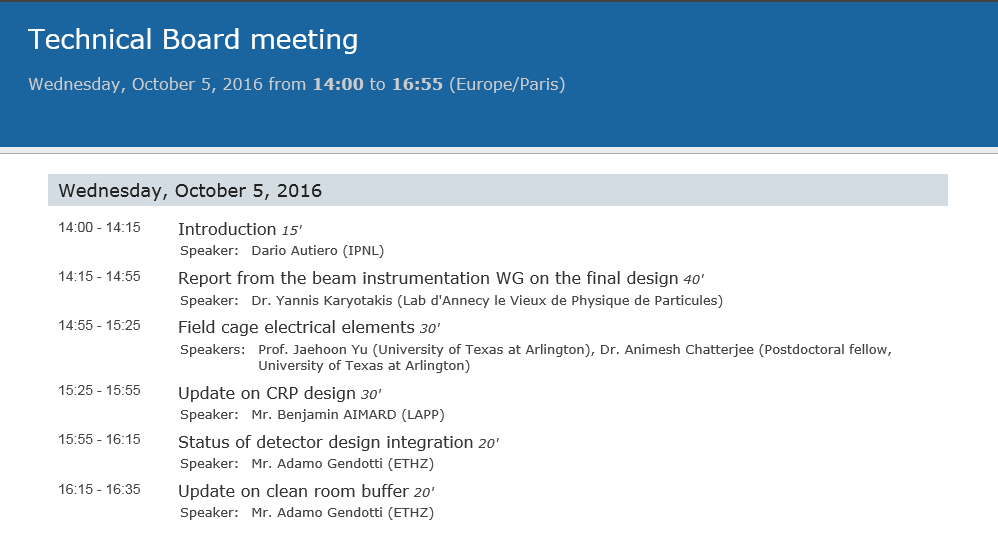 Crowded agenda with many points to be discussed
2
We had a meeting last week with Marzio, we converged on the design and construction of the clean room buffer  See presentation by Adamo

Marzio is now launching the executive design and the procurement for the CRB construction which should happen by the end of the year simultaneously to the CRB of SP

Marzio is advancing well with the construction of the cryostats which is on schedule

At this TB we will have the presentation by UTA on the field cage electrical elements which was postponed at the last meeting (Animesh)

Update by LAPP on CRP design

We made with Adamo a list of details still to be finalized  (CRP, FC, Cathode, PMTs, FTs, etc  …) in order to complete the overall design integration by November
  See presentation by Adamo


Final design of beam instrumentation. Extensive presentation by Yannis. During the last weeks we had also several technical discussions on the implementation of the white rabbit slave node card in the beam DAQ.
3